Special Korea Telecom
-시각 장애인을 위한 스마트 장갑-
조장 :  임재환(32092011)
조원 :  노우철(32091958)
           전민우(32092018)
           이경수(32101531)
[Speaker Notes: 뭐 꾸밀꺼없나…?]
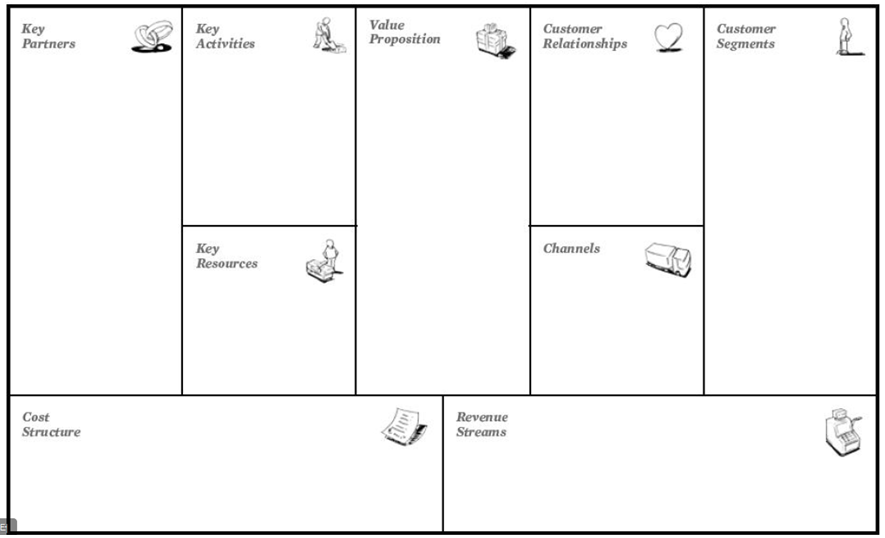 - Easy to control

- Simplicity

- Comfortable

- Speakable

- Handy

- Flexible
Disabled People 
of  IOT Home 
Service user
- The disabled using IoT Home Services

- WiseHand Motion,   It is convenient.
- Disabled people

- KT’s Customers
- olleh GiGa   IoTMaker

- The disabled

- People
- medical market

- home shopping
Developer’s experience of an arduino or raspberry
Manufactoring

Marketing and Sale
- KaKaoPay
- PayNow
- Naver Pay
IoT Service Ideas!
Motions!
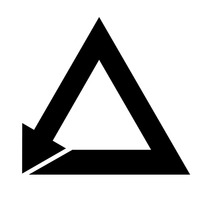 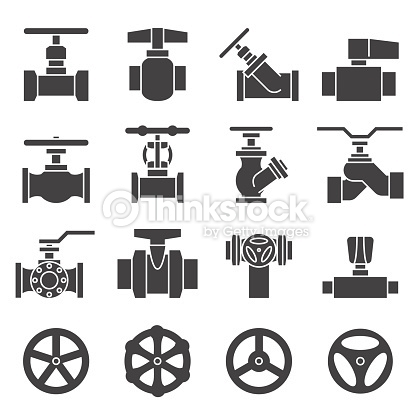 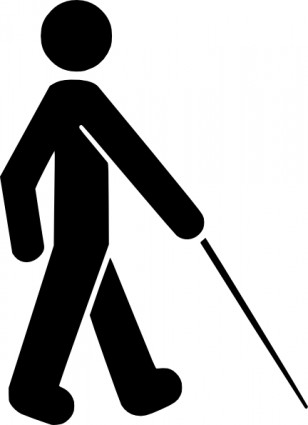 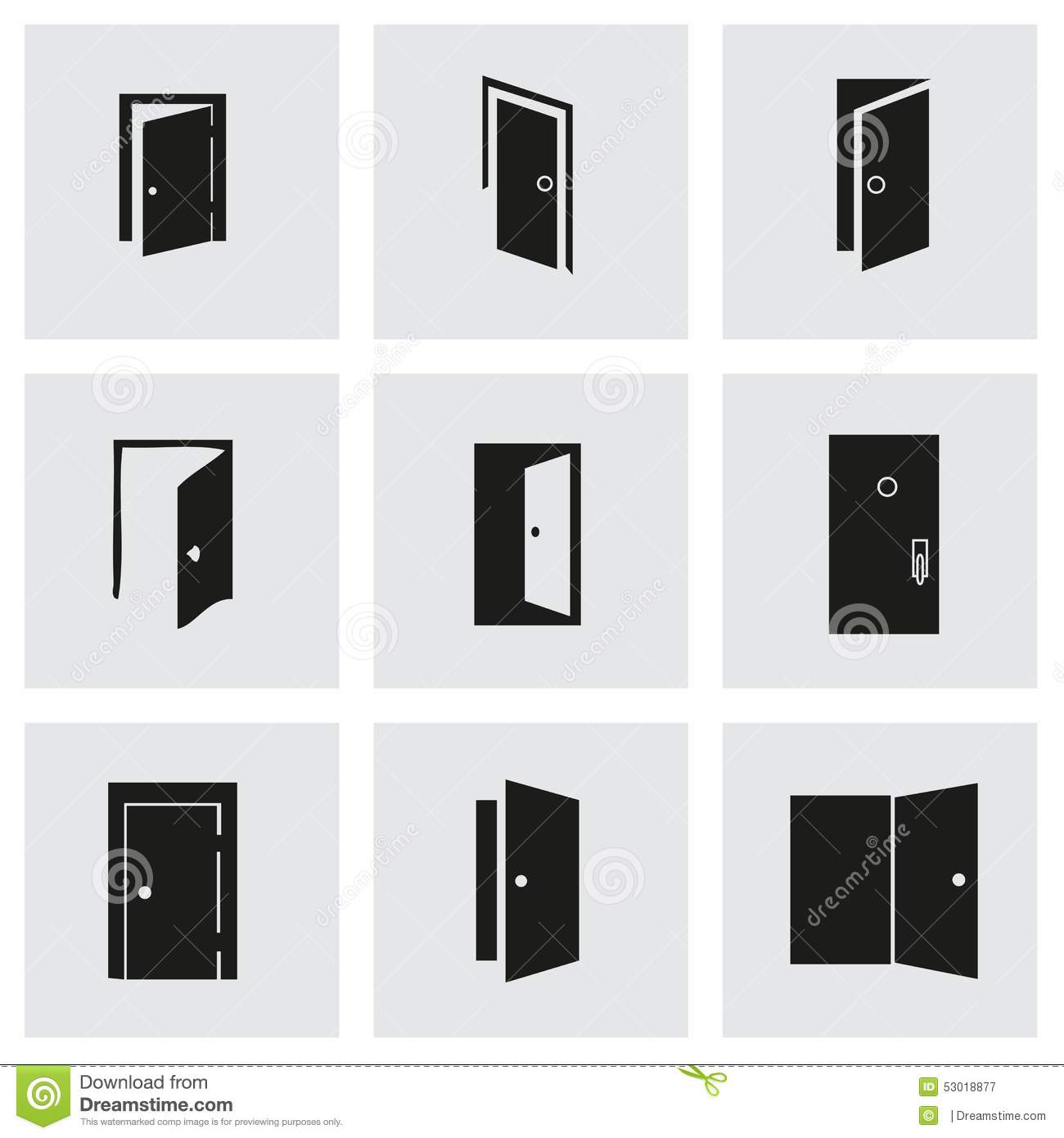 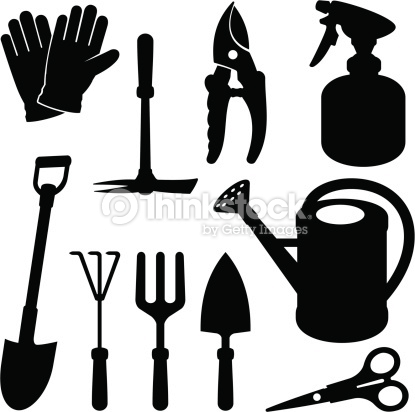 Lock!
# 서비스 구성 요소

Arduino
가속도 센서
자이로 센서
Wifi 모듈
진동 센서
장갑
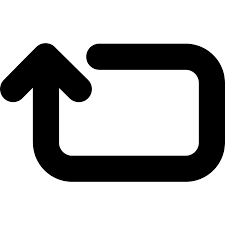 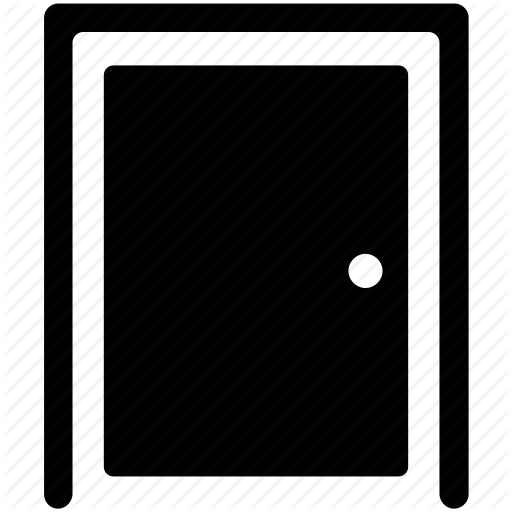 Lock!
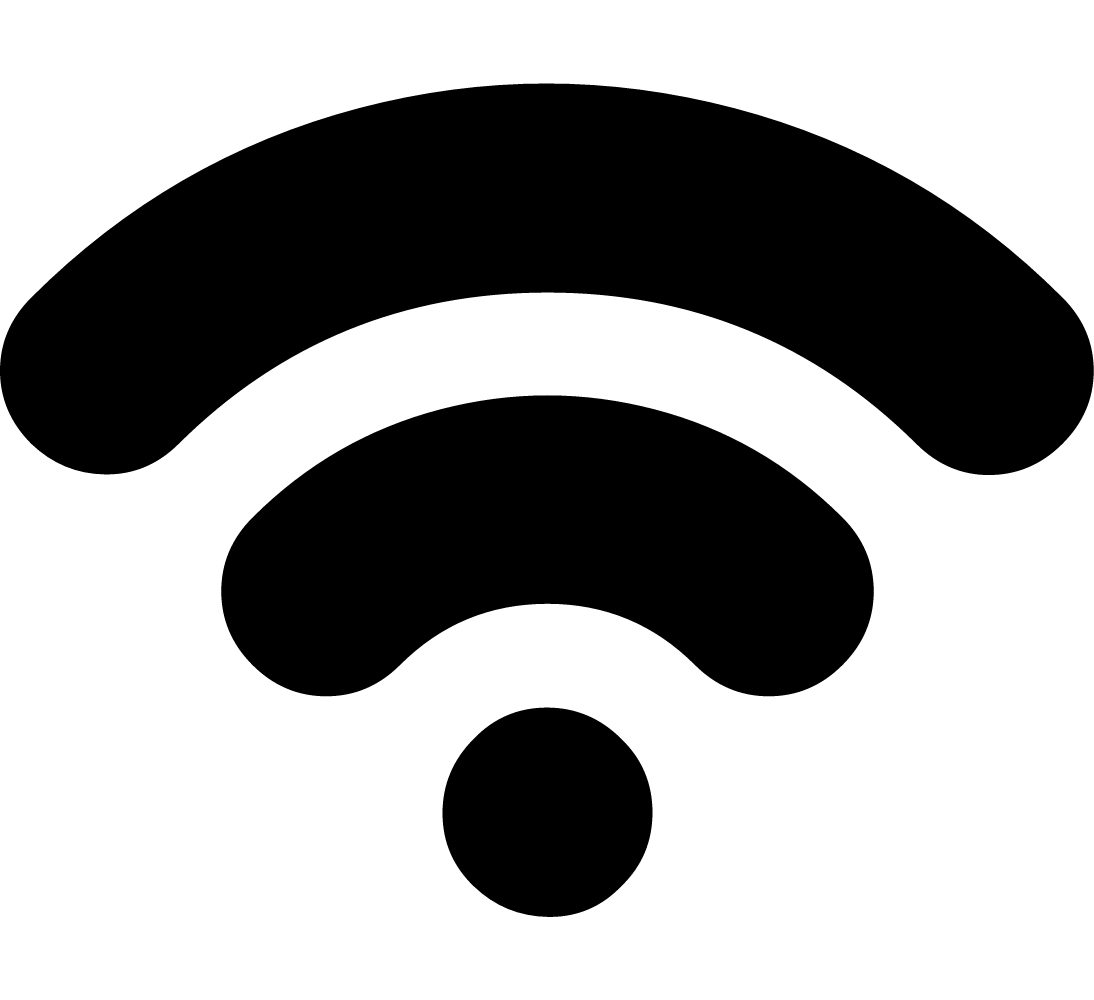 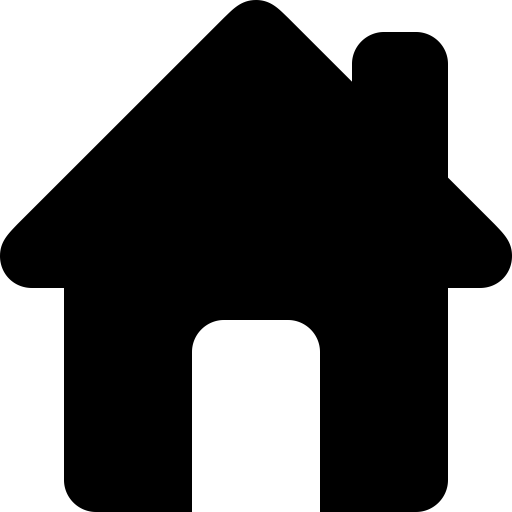 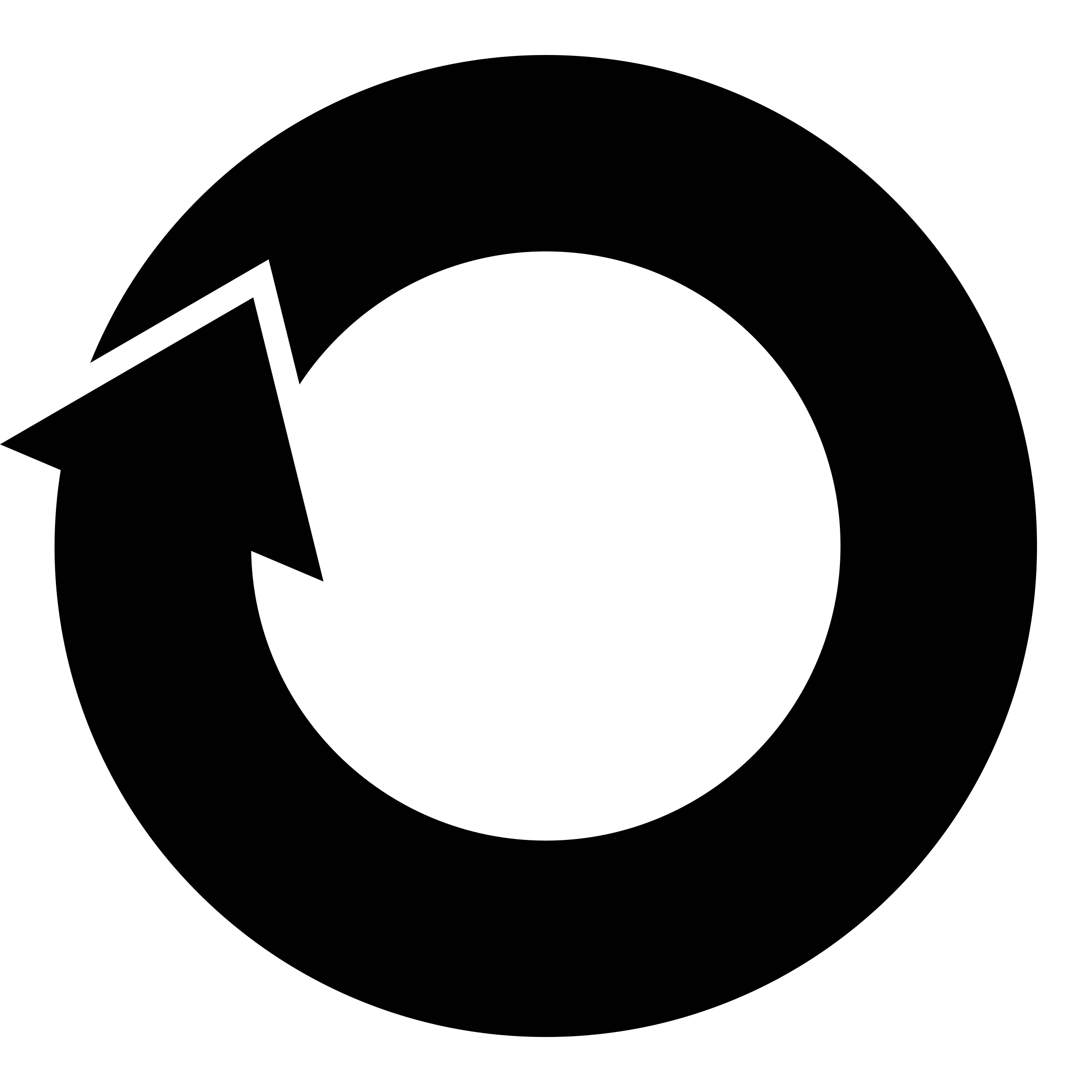 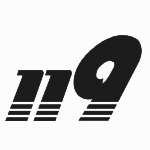 Call